Teacher and Paraeducator Registered Apprenticeship Award
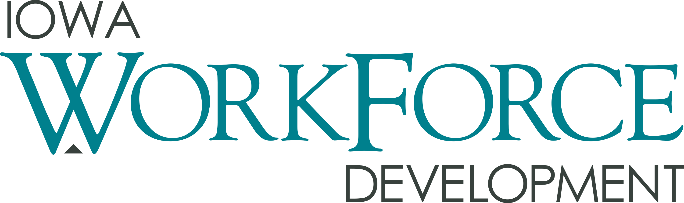 Iowa Workforce Development’s authority to award these grants is found at Iowa Code section 84A.13 and American Rescue Plan Act (ARPA) Pub L. No. 117-2, Section 9901 Coronavirus State and Local Fiscal Recovery Funds as delegated and pursuant to her authority by Governor Kim Reynolds.
Webinar Objectives:
Understand the agency roles
Review the Five Registered Apprenticeship components
Meet your primary contact for the Registered Apprenticeship design
Understand next steps
Understand how roles of the Related Training Instruction Providers (Community Colleges/Universities)
Director Townsend
[Speaker Notes: Director Townsend has general supervision over the various services IWD provides to Iowans. The Director prepares, administers, and controls the budget of the agency and its divisions along with Rod Roberts, Commissioner of the Division of Labor and Joseph S. Cortese, II, Commissioner of the Division of Workers’ Compensation.
Director Townsend has been in her current position since 2015 when she was first appointed by Governor Branstad and unanimously confirmed by the Iowa Senate on March 24, 2015.  Director Townsend was reappointed by Governor Reynolds in January, 2019, and again confirmed by the Iowa Senate.  Director Townsend previously served as the Director of the Iowa Civil Rights Commission. Director Townsend served in the Air Force Reserve and retired as a Lieutenant Colonel after 21 years of active and reserve duty.]
Iowa Workforce Development
Mimi Willoughby 
Kris Byam
Jen Gray
Deb Fox
Niki Litzel
Todd Oesterle
Chris Kula
Vonnie Stewart-Kai
Maria Morales
Jon Murad
Drew Emerson
Office of Apprenticeship
Greer Sisson
Kyle Whitaker
Stephanie Allers
Richard Madden

Department of Education
Maryam Rod Szabo
Paula Nissen
Kelly Faga

Board of Educational Examiners
Mike Cavin
Joanne Tubbs
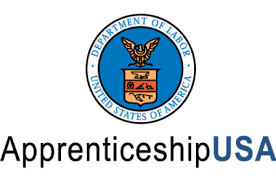 Agency Roles & Points of Contacts
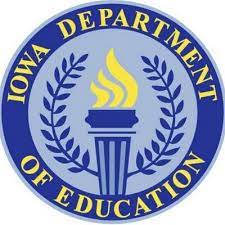 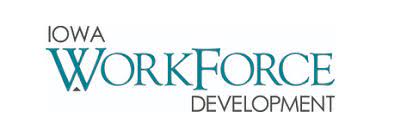 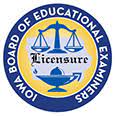 [Speaker Notes: Each group explains Roles 2-3 minutes each]
Grant Monitoring and Compliance
Apprenticeship Standards Development
Submit Lead Form to Office of Apprenticeship (OA)
Grant and Registered Apprenticeship Technical Assistance
Guide Sponsors/Employers (school districts) and Related Technical Instruction (RTI) Providers
Data Management and Reporting
Fiscal Management
Iowa Workforce Development
Meet regularly with educator preparation representatives
Meet with Iowa Higher Education representatives (Educator preparation programs and Community College) 
Meet regularly with partners from Department of Education, Iowa Workforce Development, BOEE, and Department of Labor’s Office of Apprenticeship
Accelerate approval process for paraeducator program approval submitted by July 1
Accelerate approval of a shared governance agreement submitted by-before July 15
Answer educational program questions regarding field placement/student teaching requirements
Department of Education
[Speaker Notes: Maryam]
Ensure the Registered Apprenticeship programs submitted meet the qualifying components of DOE, BOEE and federal requirements, codes, regulations, etc.
Officially certify and register the apprenticeship 
Certify completion of Registered Apprenticeships, identify non-completers and provide other data or information, as needed and within appropriate data sharing rules and regulations
Provide referrals back to Department of Education, Iowa Workforce Development, BOEE, and Department of Labor’s Office of Apprenticeship and other stakeholders to answer questions, connect resources and provide other support as needed
Provide technical assistance to Registered Apprenticeship Sponsors regarding their Registered Program and RAPIDS
U.S. Department of Labor
Office of Apprenticeship
(Iowa Office)
[Speaker Notes: Greer]
Answer district questions about teacher qualifications and licensure
Answer questions regarding licensure and endorsement requirements
Approval of curriculum for program changes: educator preparation programs and paraeducator preparation programs
Board of Educational Examiners
[Speaker Notes: Kris]
OVERVIEW:
Employer Driven Training Program
Combines On-the-Job Training and Related Training Instruction
Allows apprentice to earn a paycheck while they learn on the job
Apprentice earns a National Credential from the U.S. Department of Labor
Five 
Registered Apprenticeship Program Components
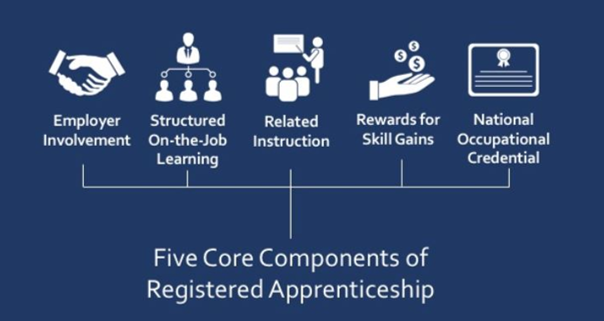 92% 
Employment Retention
Breakout Room Logistics
Iowa Workforce Development’s Business Marketing Specialist Introduction
Todd Oesterle/Vonnie Stewart-Kai/Chris Kula (1)
Council Bluffs
MOC-Floyd Valley
Jen Gray (2)
Des Moines
Cedar Falls 
Waukee
Storm Lake
Marion
Johnston
Deb Fox (3)
Burlington
Davenport
Linn-Mar
Maria Morales (4)
Marshalltown
Oskaloosa
Newton
Drew Emerson (5)
Perry
Winterset
Jon Murad (6)
Sioux City
Cherokee
Niki Litzel (7)
AHSTW
Department of Education (9)
Providers
Community Colleges
Colleges
Universities
Introductions

Discussion Questions:

What do you already have?
i.e. Work Processes 

What do you still need?
i.e. RTI (Course Outline), mentoring ideas
Breakout Rooms
Colleges Group 1Districts Group 2
Questions in chat!
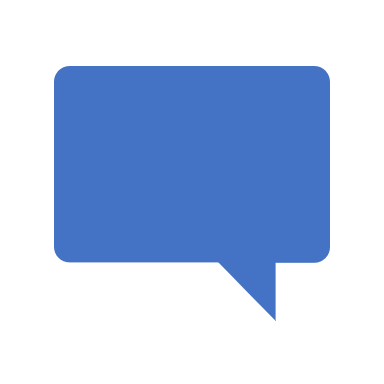 Fiscal Reminders
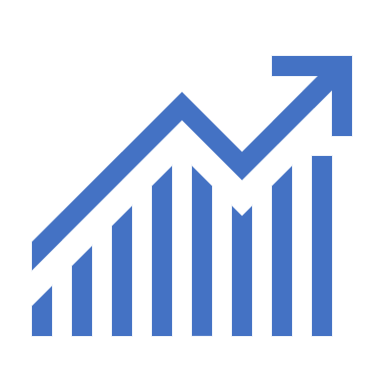 What’s Next
FAFSA Deadline of July 1 for Fall 
Answer Chat Questions 
BMS will set up meetings for grantee(s)
Look at RTI (course sequence)
Review Work Processes
MOU’s 
Outline with your RTI provider
Curriculum Changes to Department of Education
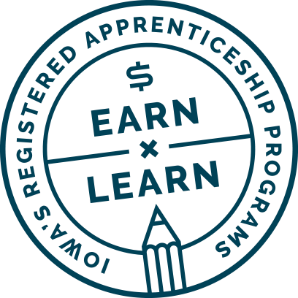 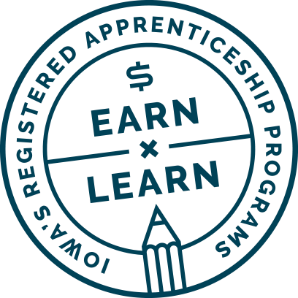 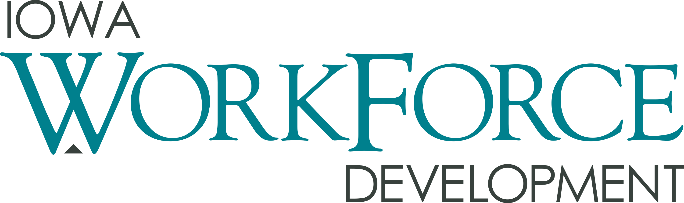 YOU ARE AMAZING!
Kris Byam and Mimi Willoughby
Registered Apprenticeship Team
Iowa Workforce Development
Email:
RegisteredApprenticeship@iwd.iowa.gov